Election Day Process Models
Bob Giles
TGDC, February 8-9, 2016
Election-Day Process Model
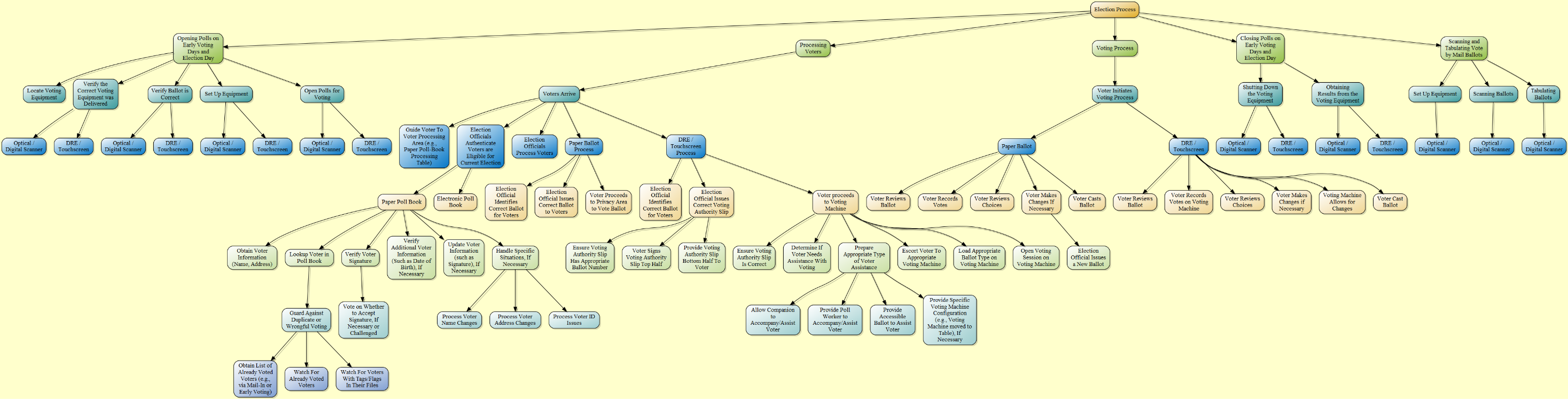 Processing Voters
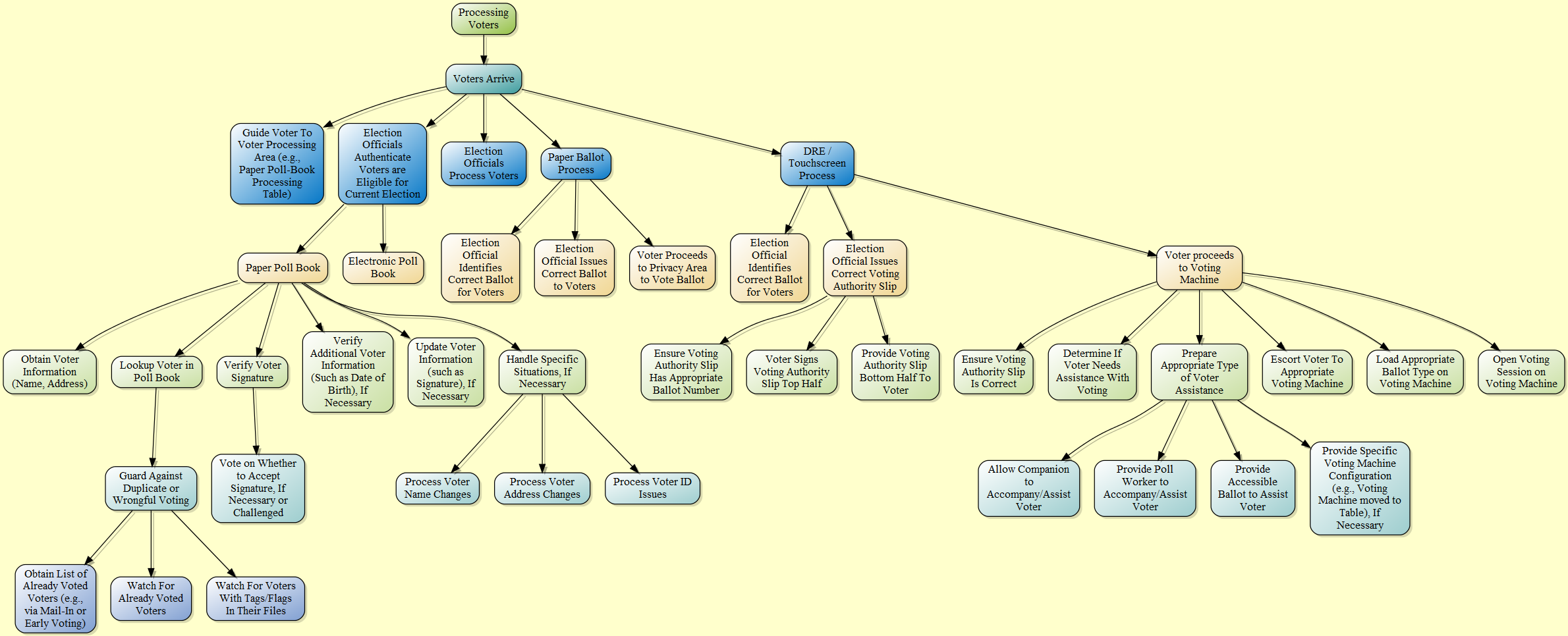